HEMOGRAMA
Dra. Ana María Quiroga V
Hemato –Oncologia Infantil  HCSBA
Definición.
Es un análisis clínico que permite evaluar los elementos formes de la sangre para verlos de forma cuantitativa y cualitativa.
 Relativamente simple y nos ayuda a una evaluación diagnóstica.
HEMOGRAMA 
Examen de poca complejidad, sencillo

Fácil de realizar automatizado

Muy solicitado

Debe ser interpretado según los hallazgos clínicos

    La evaluación morfológica de las extensiones sanguínea
    y la interpretación correcta de los resultados realizada
    por medico sigue siendo imprescindible
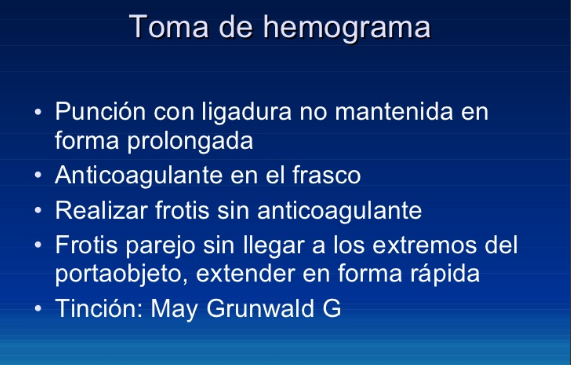 Que evaluar
Conteo celular:  hematíes, reticulocitos, leucocitos y plaquetas.

Índices corpusculares: VCM, HCM, CHCM

Frotis de sangre periférica:  evaluación morfológica de los elementos sanguíneos.

Orientación diagnostica en pacientes con anemia  y/o anormalidades de  leucocitos o plaquetas.
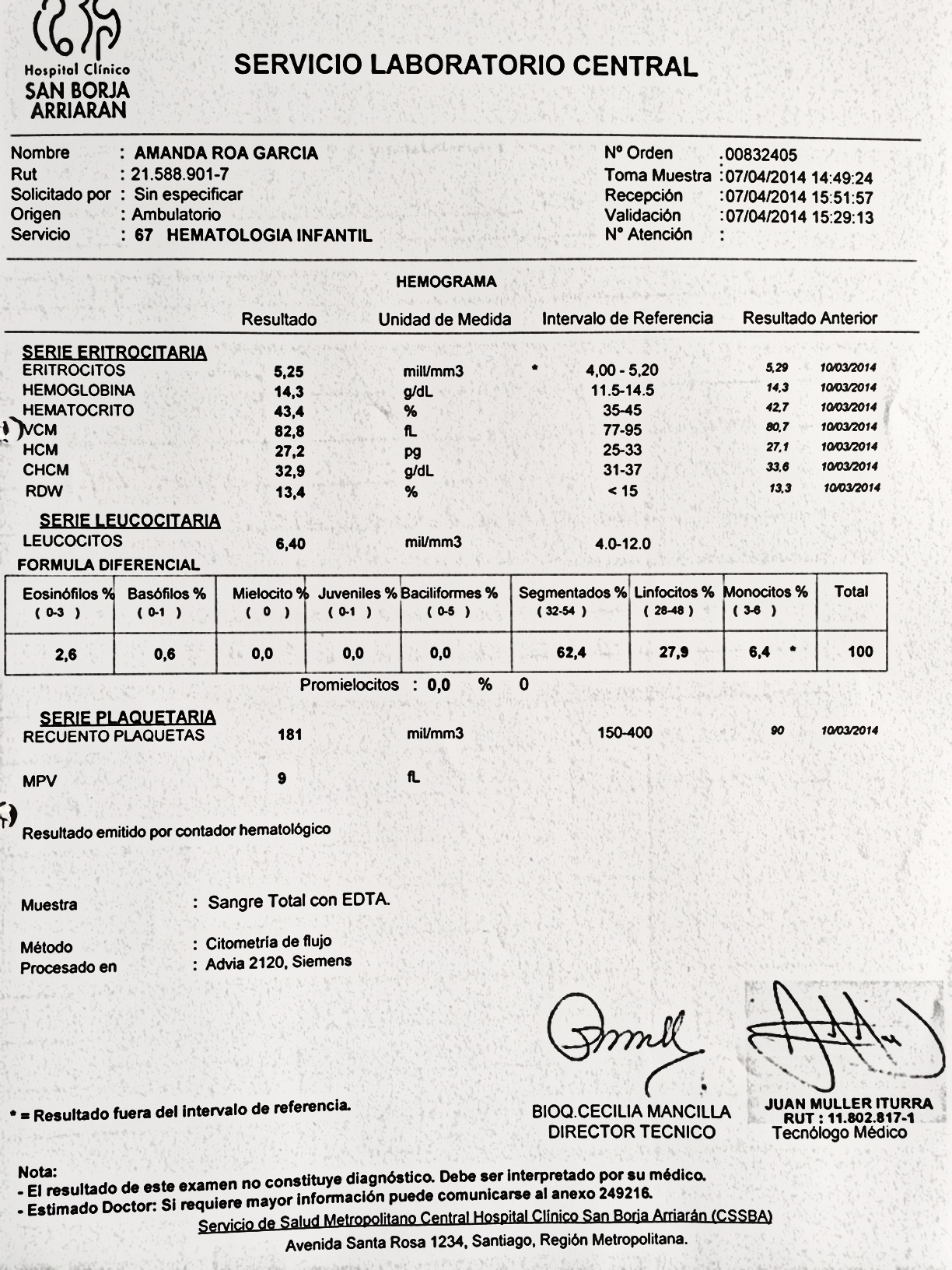 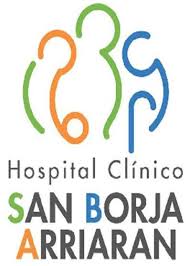 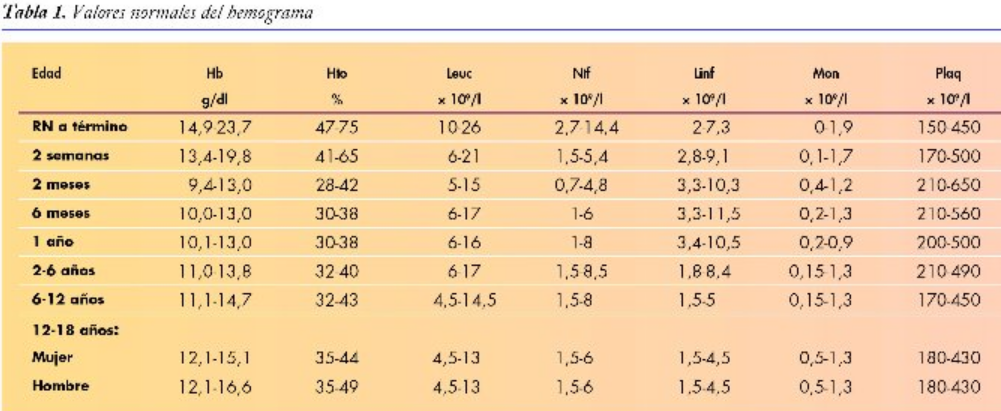 Hemoglobina (Hb) y Hematocrito (Hto)
Hb:  indica cuanta proteína en g/dL existe por unidad de volumen.
  Valores Hto y Hb se correlacionan con el N° y cantidad 
    de  Hb de los eritrocitos.
Anemia : valores  < a  2 DE respecto al promedio, según la edad.
Policitemia: Hto y la Hb  aumentados                   
P. Primaria :policitemia vera 
P. Secundaria : cardiopatía cianótica, tumores cerebrales, renales, etc.
Rol del VCM, RDW y recuento de reticulocitos en la evaluación de las anemias
El VCM y RDW : informa sobre el tamaño y dispersión del tamaño de los  (GR) respectivamente. 
En  niño el VCM  es menor que en el adulto 
   Niño con anemia, el tamaño de los GR puede ser   
   normal, pequeño o aumentado.
   Dispersión del tamaño de los GR (RDW) puede
   estar normal o aumentada
   RDW  valores normales= 11,5 - 14,5%.
Microcitosis Hipocromia
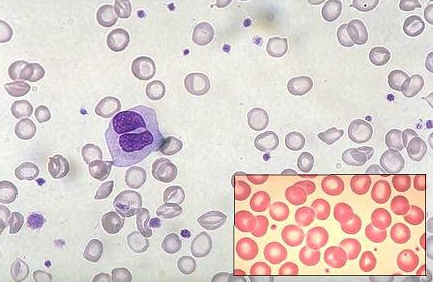 Macrocitosis
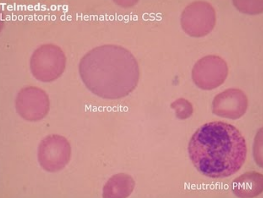 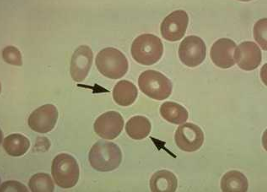 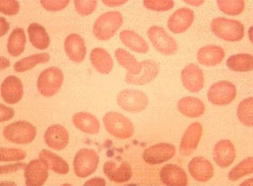 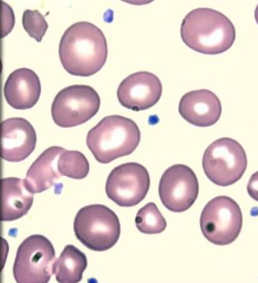 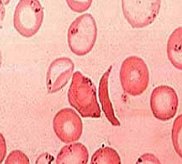 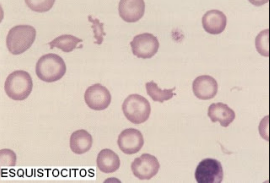 Reticulocitos
Recuento de reticulocitos: mide la producción
  de eritrocitos, importante en la evaluación de una
  anemia. 

  Se afecta por la vida media de los reticulocitos y
   por la intensidad de la anemia.

 Indice Reticulocitario: corrige los valores según la intensidad de la anemia.
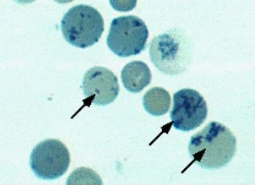 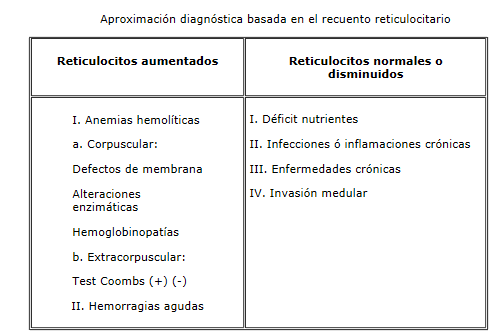 La vida media de los reticulocitos varía de 1; con Hto 45 a 2,5 con Hto 15%. 

IR = % reticulocitos x (Hto paciente/Hto normal)                        Factor de corrección 
IR: Indice reticulocitario Factor de corrección según Hto: 
45% =1
35% =1,5
25% = 2
15% = 2,5

Indice regenerativo mayor o igual a 3
Anemias con VCM, disminuido
Anemia Microcítica : causadas por síntesis
 insuficiente de Hb, que pueden llevar a hipocromía,
 target cell y otras formas alteradas.

La microcitosis es causada por Déficit de Fierro o inhabilidad de utilizar el fierro (enfermedades crónica, talasemias, intoxicaciones por plomo, anemia sideroblástica). 

Anemia por Déficit de Fierro :causa más frecuente en niños entre 1 y 3 años.
Talasemias
Desórdenes hereditarios de la síntesis de la Hb. 
     Diagnóstico diferencial  con anemias por Déficit
     de Fierro.
Diferencia esta en la dispersión de tamaño  (RDW)
RDW aumentado en Déficit de Fierro
RDW normal en las ß Talasemia
     Frotis con mayor grado de poiquilocitosis y
     punteado basófilo en pacientes con rasgos 
     talasémicos que en niños con déficit de fierro.
Anemia con VCM normal
Anemias Normocítica : recuento de reticulocitos
    elevado

    Causas: pérdidas de sangre agudas o hemólisis.

Pacientes con hemólisis no necesariamente están anémicos La eritropoyesis aumentada  compensa la disminución de la vida media de los G.R.
Las causas de anemias normocíticas con recuento de reticulocitario normal o disminuido son:
Infecciones.
Inflamaciones crónicas.
Enfermedades renales crónica.
Enfermedades malignas que invaden la médula ósea.
Anemias con VCM alto
Las anemias con VCM alto y RDW normal se ve en Anemias Aplásticas y preleucemias.

Anemias con VCM alto y RDW alto e da en: 
   Déficit de ácido fólico.
   Deficiencia de Vitaminas B12 
   Anemias Hemolíticas inmunes por crioaglutininas.
Concentración de hemoglobina corpuscular media (CHCM)
Rango normal de CHCM : 34 ± 2 mg/dl. 

Es el método más útil para detectar deshidratación celular del eritrocito.
 Microesferocitosis familiar la CHCM está aumentada por sobre el límite (36 mg/dl) en 50% de los casos.

 Sickle cell anemia o anemia células falciformes  tiene  CHCM aumentada, por a la deshidratación celular.

La CHCM disminuida, bajo 30 mg/dl se considera hipocromía y se ve en condiciones que llevan a síntesis insuficientes de Hb.
Leucocitos
En la infancia el N°de leuocitos varía con la edad.

Las cambios del N°y su distribución en % se producen frente a distintos cambios fisiológicos y  causas patológicas . 

La respuesta es poco específica y rápidamente cambiante por lo que hay que interpretarla en relación con el Cuadro Clínico del paciente.
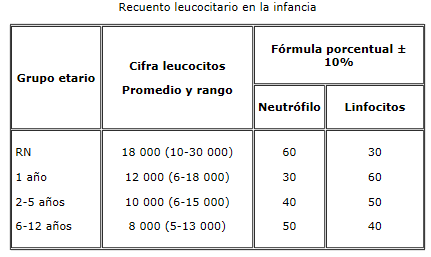 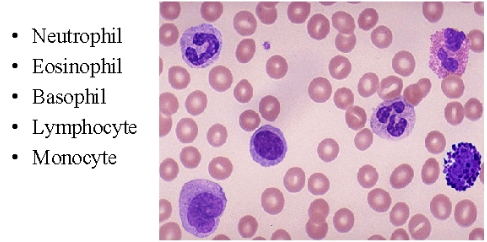 Leucocitosis.
Aumento del N° de leucocitos circulantes > 11.000 mm3.
 
Puede ser fisiológica como ocurre en el recién nacido (hasta 30.000 mm3).

Leucocitosis secundarias a: ejercicios, alteraciones emocionales ( miedo, agitación), ovulación , a inflamación producida por enfermedades infecciosas inflamatorias, neoplásicas, estados de estrés metabólico (acidosis, anoxia, convulsiones...), sangrados agudos o enfermedades hematológicas.
Granulación Patológica de los neutrofilos.
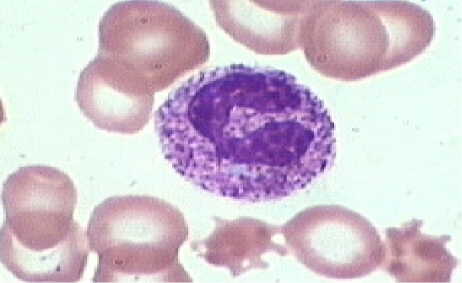 Leucopenia
Hemograma con valores de leucocitos menores   de 4.000 xmm3, con disminución relativa o absoluta de neutrófilos y/o linfocitos.
Neutrofilia
Aumento de PMN sobre 6.000 o 10 000 mm3.
 
Causas : infecciones bacteriana agudas y en forma pasajera al comienzo de las infecciones virales.
Neutropenia
Menos de 1.500 polimorfonucleares mm3.
 
Estas pueden ser transitorias o prolongadas y 
en cuanto al riesgo de infección.
 Se dividen en:
  a. N. Leves: de 1 000 - 1 500  b. N. Moderadas: de 500 - 1 000  c.  N. Graves: menos de 500
Causa de Neutropenia
Menor producción 
Alteraciones en la maduración (centrales)
Por mayor destrucción o secuestro (periféricas).

 Pueden ser secundarias a:
Infecciones severas
Drogas
Esplenomegalia, 
Desnutrición severa
Enfermedades del colágeno
Inmunes
Aplasias
Invasión por células neoplásicas.
Eosinofilia
Aumento de eosinófilos sobre 500 mm3.

Causas:
Parásitos que tengan contacto con la sangre (ascaris, larva migrante de Toxocara canis o Catis, Triquina, dístoma hepático, anquilostoma, sarcoptes scabiei). 
Alérgicas como asma, urticarias y eczema.
Drogas como penicilinas, amino glicósidos, cefalosporinas, ferroterapia y otras.
Otras: Enfermedades granulomatosas del mesénquima, cirrosis hepática, neoplasias y post radioterapia.
Linfocitosis.
Linfocitosis Relativa: más de 50% de linfocitos con cifras leucocitarias disminuidas, normales o poco aumentadas.
 
En niños es mas frecuente .
Causas 
 infecciones virales respiratorias, digestivas o exantemáticas (sarampión, rubéola, varicela) con aproximadamente 10% o más de linfocitos atípicos o hiperbasólicos.
Con menor frecuencia en tifoidea, brucelosis, tuberculosis.
Las linfocitosis absoluta : más de 10 000 linfocitos mm3, con cifras leucocitarias aumentadas que pueden llegar a ser > de 50 000 mm3. 

Se presentan en coqueluche, adenovirus, mononucleosis infecciosa. Esta última aproximadamente en la 2ª semana de evolución presenta más de 20% de linfocitos medianos o grandes, hiperbasófilos. 
Síndrome mononucleósico  se puede ver en toxoplamosis, enfermedad por citomegalovirus, hepatitis infecciosa, y medicamentos (PAS, hidantoínicos).
Linfopenias
Menos de 2.000 linfocitos mm3 
. Pueden ser:
 Congénitas  raras 
 Adquiridas por infecciones virales, que pueden acompañarse de leucopenias y producir "anergia" importante (sarampión, rubéola, varicela.) 
El SIDA  también puede producir linfopenia.
Otras causas :desnutrición, Enfermedad de Hodgkin, drogas inmunosupresoras, corticoides, citostáticos y radioterapia.
Morfología de los leucocitos útil en el diagnóstico.

 Anomalía de Pelger Huet: enfermedad de trasmisión genética dominante, benigna,  se caracteriza por falla en la segmentación normal.
 
 Hemograma: núcleo bilobulado en la mayoría de los granulocitos maduros y eosinófilos.

 En estos casos debe hacerse el diagnóstico diferencial con aumento de baciliformes.
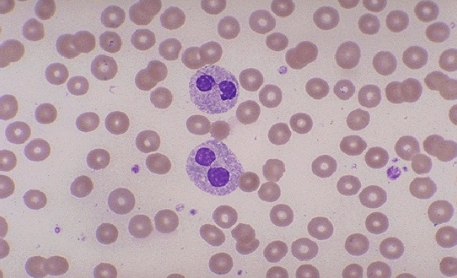 La presencia de neutrófilos hipersegmentados puede ser una condición autosómica dominante o una condición asociada a anemia megaloblástica. 
Otras anomalías como las de Chediak-Higashi y May Hegglin son raras.
Monocitosis
Más de 1.000 monocitos mm3 en lactante hasta los 2 años y más de 800 monocitos mm3 en preescolares y escolares.

Se observa en convalescencia de enfermedades infecciosas, en general acompañadas de linfocitosis y eosinofilia moderada,  reabsorción de neumonías, infecciones crónicas granulomatosas (TBC, Hodgkin), infecciones virales y en infecciones por gérmenes intracelulares (Brucelosis, Listeria monicitógena).

La monocitosis es un signo de gravedad en infecciones severas, como la sepsis del lactante.
Plaquetas
Alteraciones en el N° de plaquetas así como en su tamaño
 Hay una gran variación en el rango normal del recuento de plaquetas.
 Trombocitopenia: recuento de plaquetas menor de 150.000 xmm3
Trombocitosis: recuento de plaquetas sobre      600.000xmm3
Trombocitopenia
Trombocitopenia aislada: causa más común es la destrucción inmune PTI.

Otras causas:  C.I.D, anemia hemolítica microangiopática, hiperesplenismo, anemia aplástica, leucemias, neuroblastoma, linfoma u otras.
Trombocitosis
Raramente causa complicaciones. 
   Es casi siempre reactivo. 
   Causa más frecuente: infecciones   (virales, bacterianas
   o mycoplasma)

   Otras condiciones que se asocian a trombocitosis: 
   anemia por déficit de fierro, enfermedad de Kawasaki , 
   síndrome nefrótico, traumas y algunos tumores. 

   No existen secuelas en las  trombocitosis reactivas,
   raramente se indica terapia antiplaquetaria
   S. Kawasaki : excepción, porque se acompaña de
   vasculitis.